Chapter 3
Response of the Innate Immune System
Response of the innate immune system
1. Phagocytosis
Ingestion of extracellular particulate material Endocytosis          Uptake by a cell of material from its environment       Plasma membrane expands (whole) => Phagosomes
    => Blood monocytes, neutrophils, & tissue MØ
4/25/2020
Chapter  3
2
Conti… Phagocytosis
Receptor-mediated endocytosis: Extracellular molecules (specific cellular receptors)
Pinocytosis: cells take up fluid (any molecules)
4/25/2020
Chapter  3
3
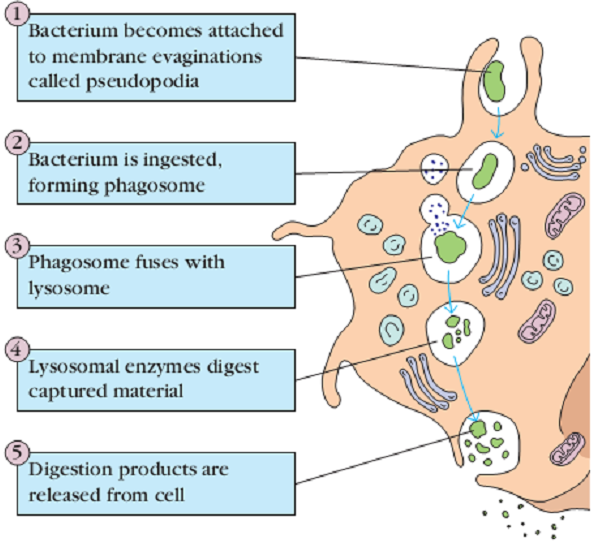 Phagocytosis
4/25/2020
Chapter  3
4
2. Inflammation
Tissue damage => wound or by an invading pathogenicMolecular component of a microbe (cell surface receptors)
Five => redness, swelling, heat, pain & loss of function
Repair & regeneration of new tissue (a/r  end of inflammation)
4/25/2020
Chapter  3
5
Conti… Inflammation
Chemical initiate as mediators  Invading microorganisms Released from damaged cells in response to tissue injury,  Plasma enzyme systems, and  White blood cells
4/25/2020
Chapter  3
6
conti… Inflammation
a. Histamine: chemical (variety of cells) => tissue injury
b. Kinins (small peptides in blood plasma - tissue injury)
                 Bradykinin activate pain receptors on skin 
c. Fibrin strands (Enzymes of the blood-clotting system)     => prevents the spread of infection and bleeding
4/25/2020
Chapter  3
7
conti… Inflammation
Three => Vasodilation, Tissue swelling, & Influx of phagocytes
Vasodilation : An increase in the diameter of blood vessels
       Carry blood away (engorgement of the capillary network)
 Tissue redness (erythema) &  tissue temperature
4/25/2020
Chapter  3
8
Conti… Inflammation
B. Tissue swelling:  
Influx of fluid and cells (engorged capillaries  tissue)
                => Increase in capillary permeabilityAccumulation of exudate (fluid)=> tissue swelling (edema)
4/25/2020
Chapter  3
9
Conti… Inflammation
C. Influx of phagocytes:  (capillaries into the tissues)         => Increased permeability of the capillaries  Phagocytic cells accumulate  phagocytose bacteria             => Lytic enzymes  damage nearby healthy cells Pus (accumulation of dead cells, digested material, & fluid)
4/25/2020
Chapter  3
10
Inflammation
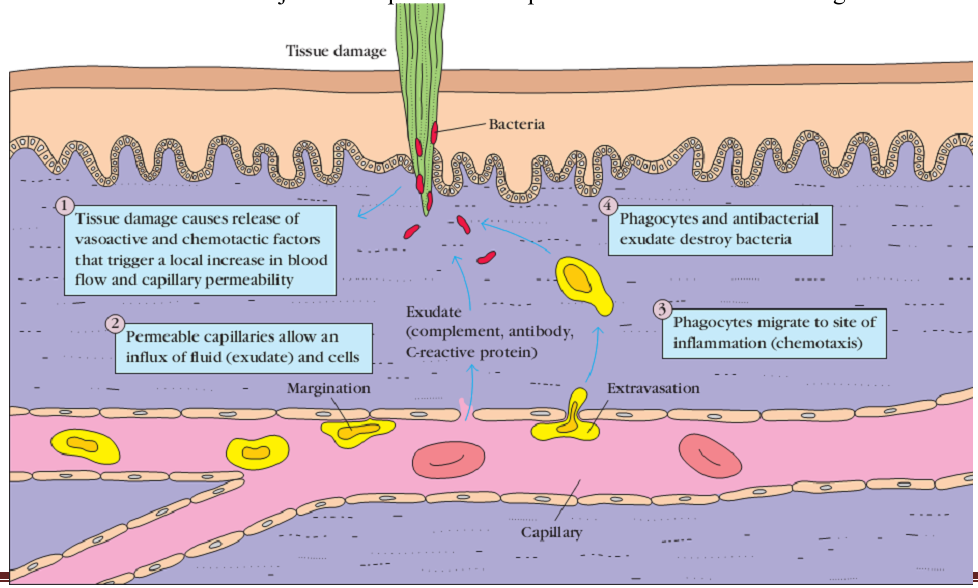 4/25/2020
Chapter  3
11
3. Complement 
Humoral branch of the immune system > 30 soluble & cell-bound proteins   Innate and acquired immunity
Basic functions: 
Lysis of cells, bacteria, & viruses 
Opsonization: opsonize bacteria & promotes phagocytosis
4/25/2020
Chapter  3
12
Conti… Complement
Triggering specific cell functions, inflammation, & secretion of immuno-regulatory molecules            => specific complement receptors on cells
Immune clearance => Immune complexes - Circulation (spleen & liver)       => Remove apoptotic cells
4/25/2020
Chapter  3
13
The components of complement system
Proteins and glycoproteins  liver hepatocytes, blood monocytes, tissue macrophages, & epithelial cells     => Serum in inactive forms (pro –enzymes or zymogens)
     Designated by letter symbols & numerals (C1–C9)
      Peptide fragments (a/r activation)  small letters
4/25/2020
Chapter  3
14
 Smaller fragment  “a” & the larger fragment  “b”                  => C2 is an exception
     localized inflammatory responses        bind to the target
 Complement interact - functional (enzymatic activity)
 4 pathways: classical, lectin, alternative & membrane attack
=> activation of C5 convertase (C5b)           membrane attack pathway
4/25/2020
Chapter  3
15
Complement activation Pathways
I. Classical Pathway:  soluble Ag-Ab complexes (immune complexes) 
         C1, C2, C3, and C4 (in-active forms)
         IgM (Fc) – bind to C1 
A. C1 activation: 
C1 binds Ab (Ag) - C1q => cross link at least 2 Ab
 C1r  C1s = “C1qrs” (enzyme)  C4 => C4a & C4b
4/25/2020
Chapter  3
16
B. C4 & C2 activation = generation of C3 convertase 
Activated “C1qrs”  C2 => C2a & C2b.  
    C4b & C2a (membrane)  C4a & C2b (microenvironment)
C4bC2a complex = C3 convertase  C3 =>  C3a & C3b
4/25/2020
Chapter  3
17
C. C3 activation = generation of C5 convertase
C3b (membrane) - C4b & C2a  C3a (microenvironment)
C4bC2aC3b is a C5 convertase
            => End of the classical pathway
4/25/2020
Chapter  3
18
Unregulated classical pathway - detrimental effects 
C2b – edema, C3a/C4a – anaphylaxis, C3b/C4b – opsonin (activate phagocytic cell)
Di-associator (break binding), in-activator & degradation facilitator
4/25/2020
Chapter  3
19
II. Lectin Pathway:    =  Classical pathway
Binding of mannose-binding lectin (MBL) to bacterial surfaces with mannose-containing polysaccharides (mannans)
MASP-1 & MASP-2 (MBL-associated serine proteases)=> C1r & C1s, & MBL = C1q
4/25/2020
Chapter  3
20
MBL/MASP-1/MASP-2 tri-molecular complex - ActivatedC4 => C4a & C4b  C4b (membrane) & C4a (mic.envn’t)C2 => C2a & C2b C2a (membrane) & C2b (mic.envn’t)
C4bC2a complex = C3 convertase  C3 => C3a & C3b C3b (membrane) & C3a (microenvironment)
 C4bC2aC3b = C5 convertase End of the lectin pathway
4/25/2020
Chapter  3
21
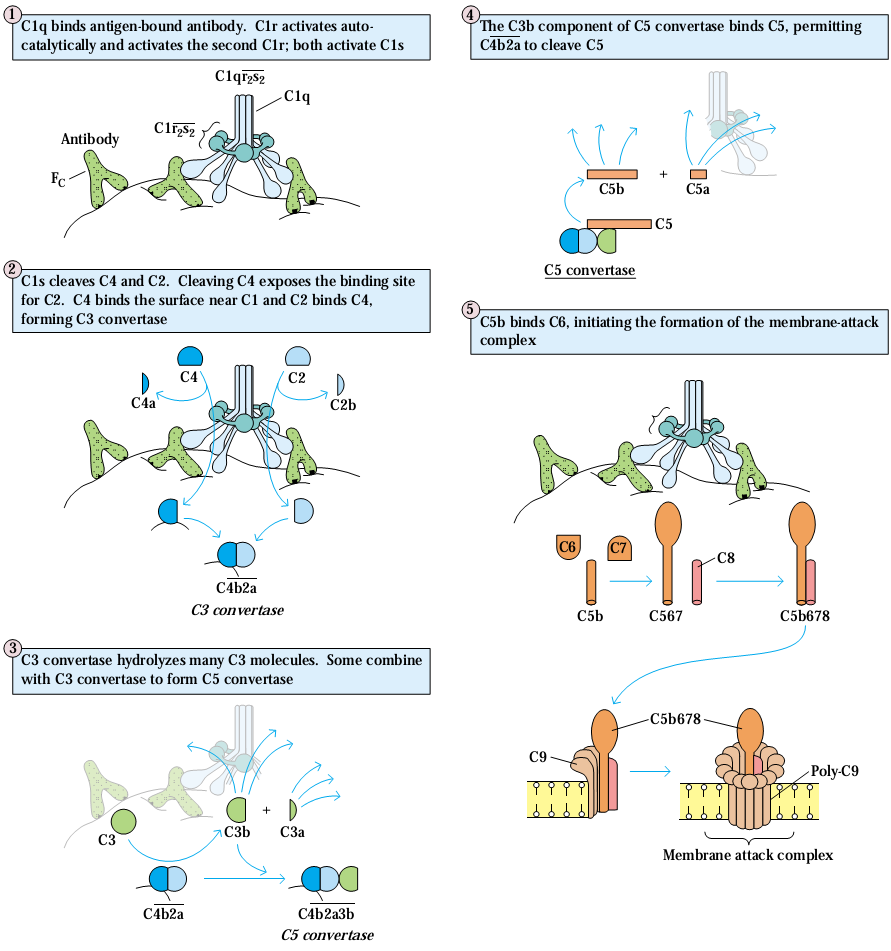 4/25/2020
Chapter  3
22
III. The Alternative Pathway:  Ab independent 
C3, factor B, factor D, & properdin
Cell-surface constituents (gram -ve & +ve)
C3 hydrolysis => C3a & C3b
4/25/2020
Chapter  3
23
C3b => foreign surface Ag or to host’s own cellsFactor B = form a complex (C3bFactor B) => factor D
 Factor D  C3b-bound factor B => factor Ba (mic.envn’t)
                 C3bBb => C3 convertase
Properdin binds to C3 convertase & stabilizes it
4/25/2020
Chapter  3
24
Conti… The Alternative Pathway
C3bBb activate un-hydrolyzed C3 => C3b     C3bBb3b (C3bBbC3b) complex  = C5 convertase             end of alternative pathway
                            C5 => C5a & C5b
       C5b binds to the Ag surface
Alternative Pathway
Non-specific resistance against infection (without Abs)
 Provides first line of defense
4/25/2020
Chapter  3
25
Amplification loop of C3b formation 
Low level spontaneous hydrolysis of C3 => C3i 
Factor B binds to C3i & susceptible to Factor D                    Factor B => Bb
     C3iBb = C3 convertase  C3 => C3a & C3b
4/25/2020
Chapter  3
26
Factor B bind to C3b & susceptible to cleavage by Factor D 
  C3bBb = C3 convertase ---> C3b = amplifying C3b prodc’n
         If unchecked => consumption of all C3
     C3 deficiency &  susceptibility to certain infections
4/25/2020
Chapter  3
27
Regulation of the amplification loop 
As spontaneously produced C3b binds to host membranes
            DAF (decay accelerating factor) 
Blocks association of Factor B (C3b) - No C3 convertase
Dissociation of Bb from C3b in C3 convertase stops prod’n C3b
4/25/2020
Chapter  3
28
Cells with complement receptor 1 (CR1) bind to C3b
Enzymatic degradation of C3b by Factor I
C3 convertase (C3bBb) bind to CR1 =>dissociates Bb (complex)
Factor H bind to C3b => enzymatic degradation of C3b by Factor I
4/25/2020
Chapter  3
29
Controlled => blocking the formation of C3 convertase,                   => Dissociating C3 convertase, or                    => Enzymatically digesting C3b
4/25/2020
Chapter  3
30
IV. Membrane  attack (Lytic) Pathway  Lyse bacteria, parasites, viruses, erythrocytes, & nucleated  
The C5 convertase - classical (C4b2a3b), lectin (C4b2a3b) or alternative (C3bBb3b)     C5 => C5a & C5b 
      C5b associates with C6 & C7 & inserts into the membrane
4/25/2020
Chapter  3
31
 Binding of C8 then C9  Form pore in the membrane                   => the cellular contents leak & lysis occurs
       not enzymatic process - physical damage on membrane
       C5bC6C7C8C9 = membrane attack complex (MAC)
4/25/2020
Chapter  3
32
Hypersensitivity (allergy)
Excessive, undesirable (damaging, discomfort & fatal) rxns
        inappropriate and/or heightened IR     ed response to the Ag
                  = Tissue damage        (Inflammatory response)
4/25/2020
Chapter  3
33
Humoral or cell-mediated responses
Pre-sensitized (immune) state or re-exposure to an Ag 
Four types: type I, II, III & IV
         Mechanisms involved & time taken
4/25/2020
Chapter  3
34